МАДОУ детский сад «Светлячок»
р.п. Ветлужский
Отчет по самообразованию за 2015-2016 учебный год
« Гендерное воспитание детей дошкольного возраста»
Выполнила: воспитатель
Карасева Елена Олеговна
Гендерное воспитание- это формирование у детей представлений о настоящих мужчинах и женщинах, а это необходимо для нормальной и эффективной социализации личности. Под влиянием родителей и воспитателя дошкольник должен усвоить половую роль или гендерную модель поведения , которую придерживается человек, чтобы его определяли как женщину или мужчину
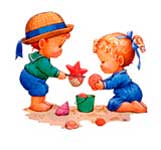 Задачи :
-познакомиться с теоретическими знаниями о психосоциальных различиях мальчиков и девочек, особенностями их воспитания и обучения;
-организовать образовательный процесс с детьми в группе с учётом гендерных особенностей;
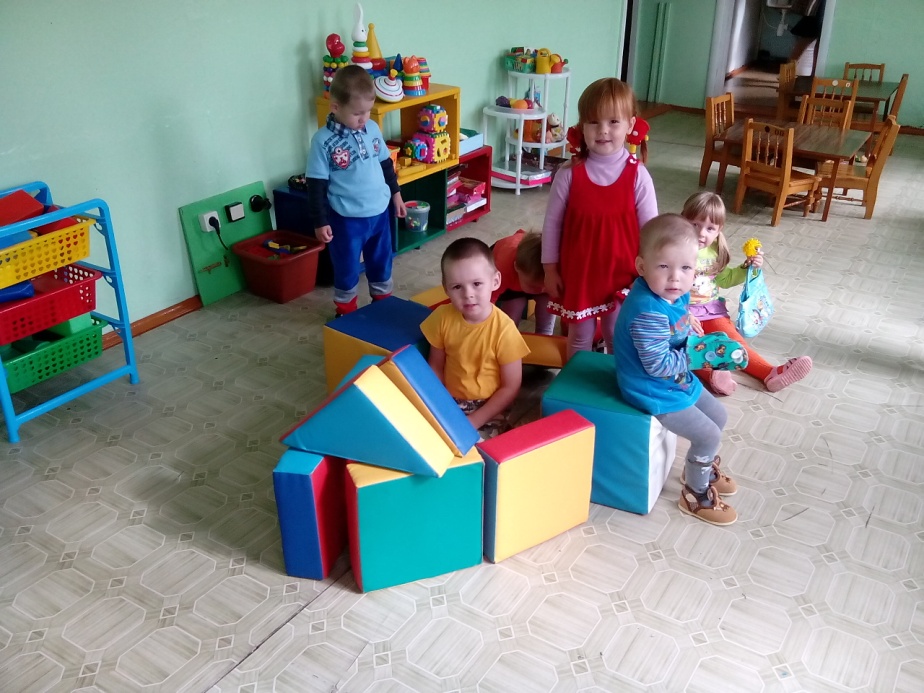 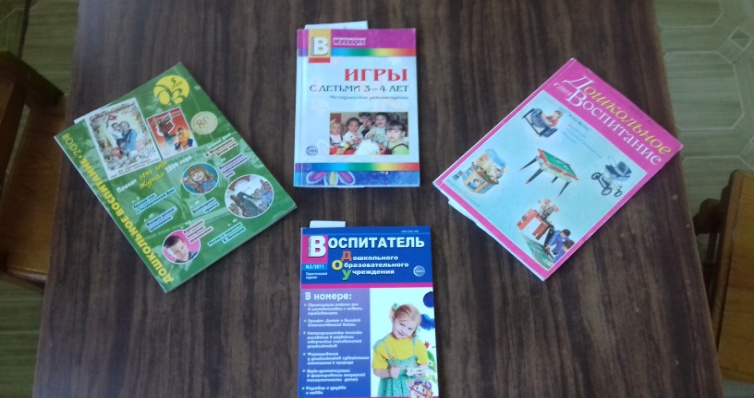 Мной была изучена литература:
Ж-л « Здоровье дошкольника» 2008-2011
Ж-л «Ребенок в детском саду» № 1 2012, № 6 2009
Ж-л « Воспитатель ДОУ» №5 2011
Ж-л «Дошкольное воспитание» №4 2005, №5 2008
«Игры с детьми 3-4 лет. Методические рекомендации» М 2008
Интернет ресурс Образовательный портал MAAM
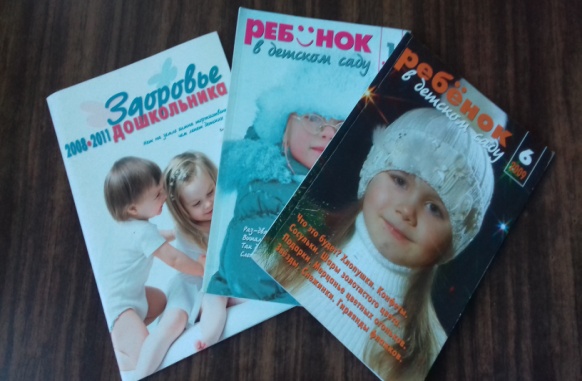 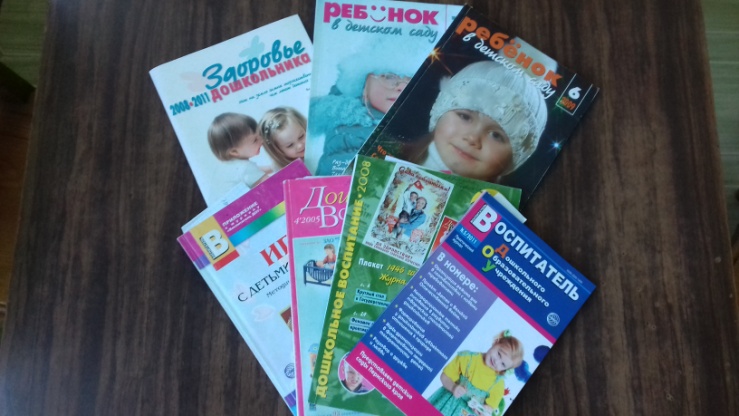 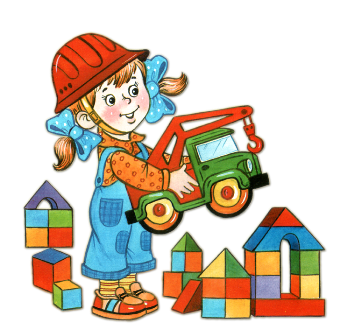 Мной была разработана система работы с детьми
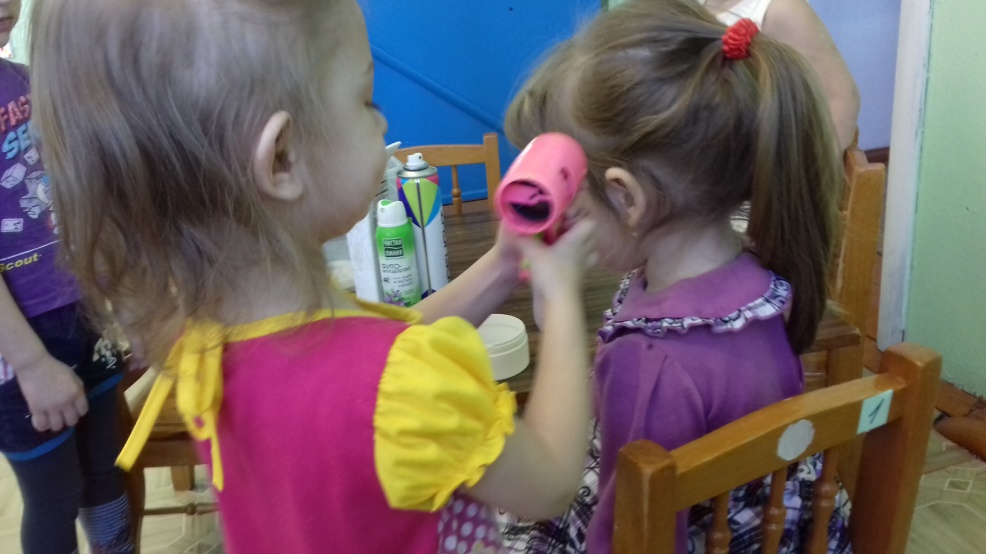 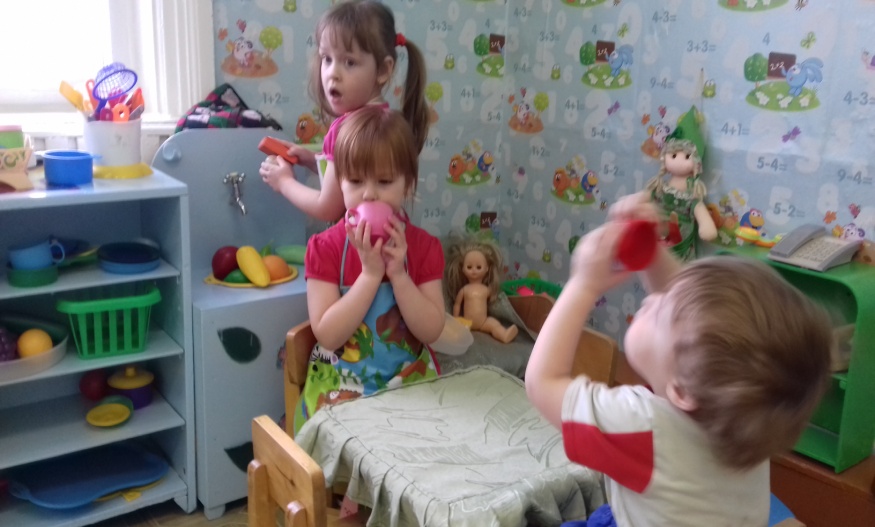 Сюжетно- ролевые игры
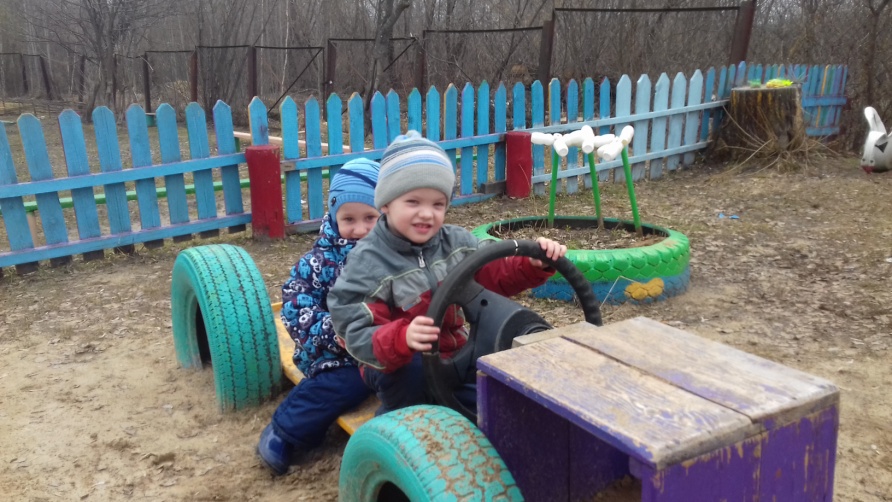 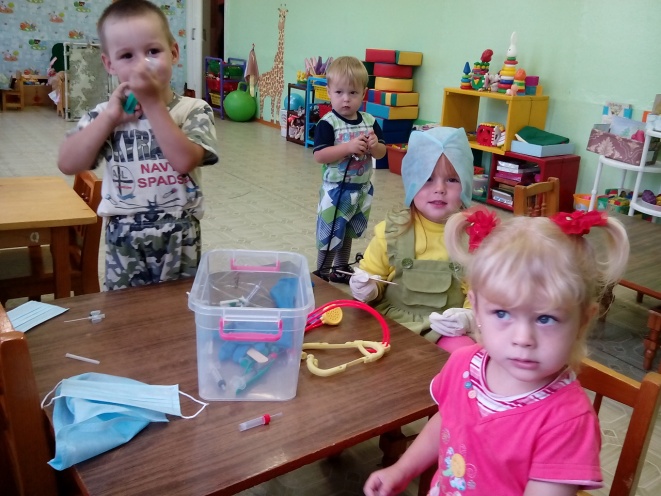 «Клуб девочек»
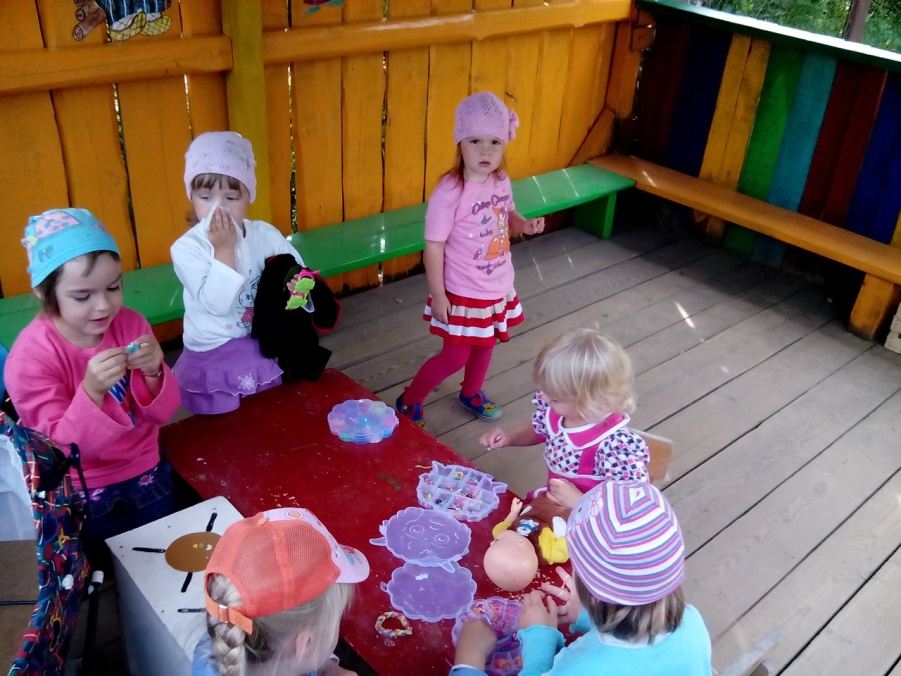 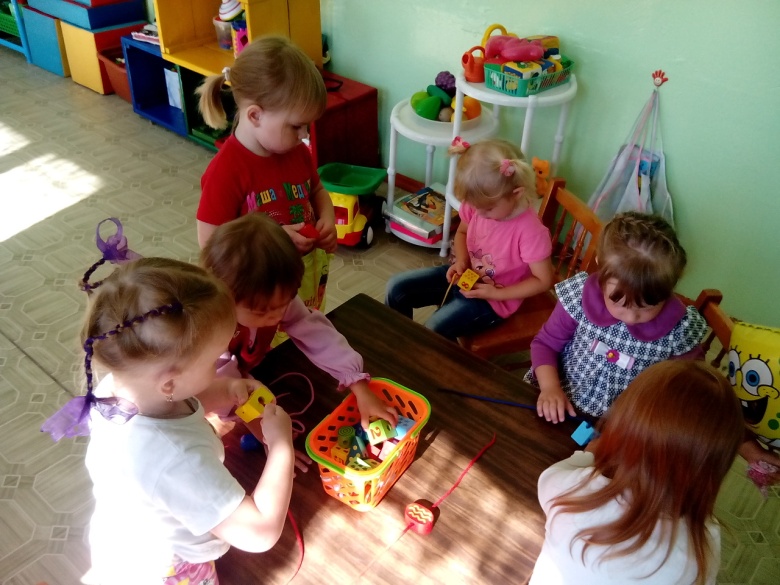 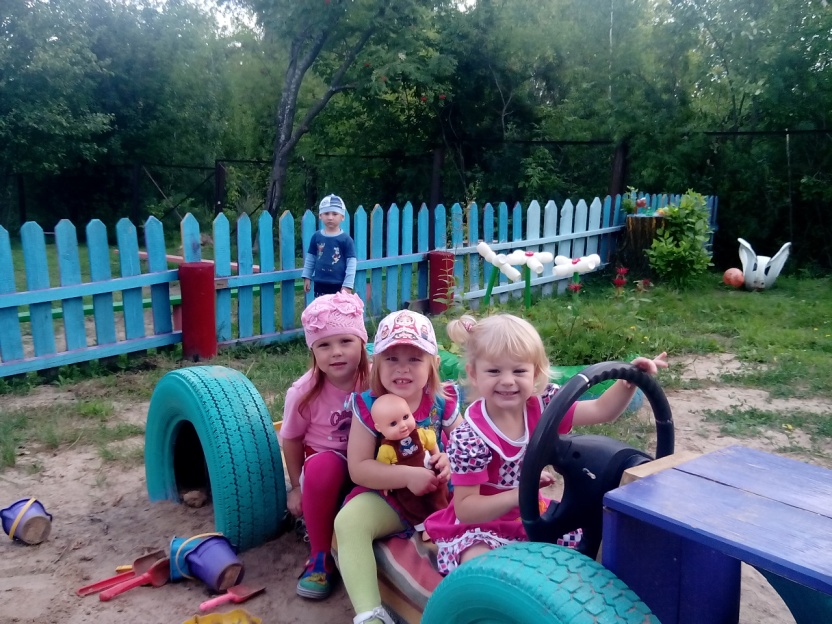 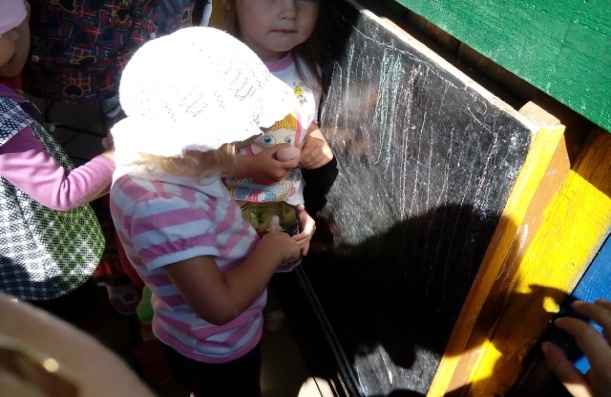 «Клуб мальчиков»
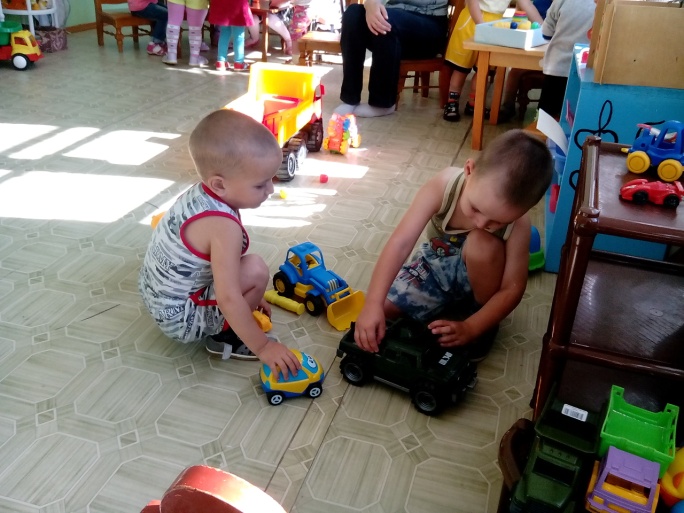 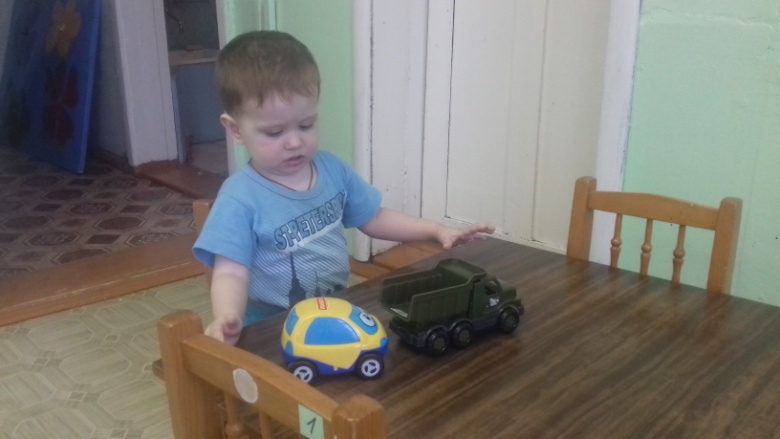 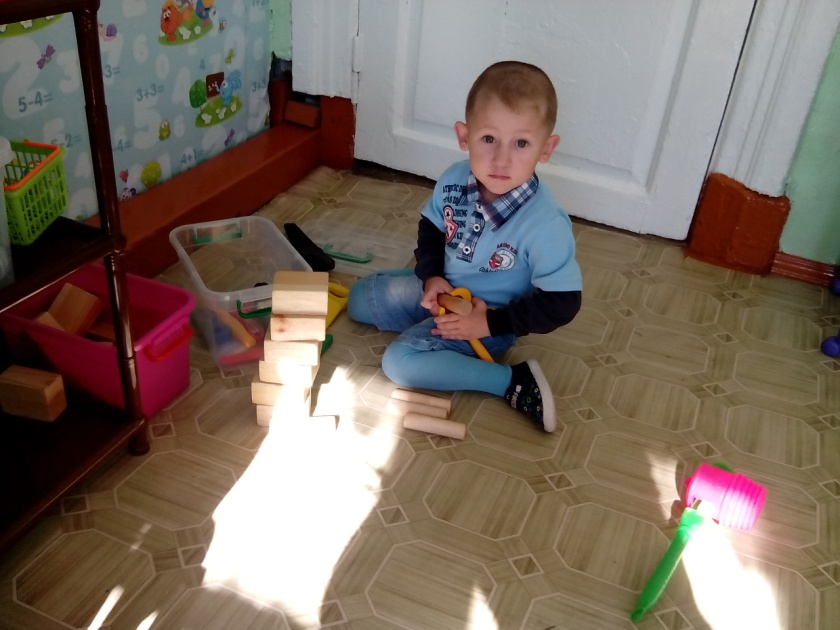 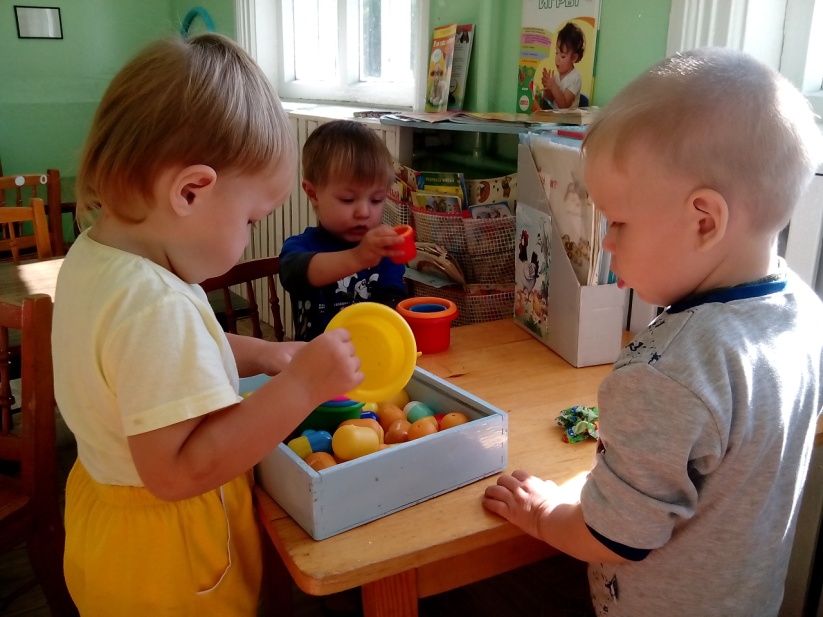 Работа в течение дня
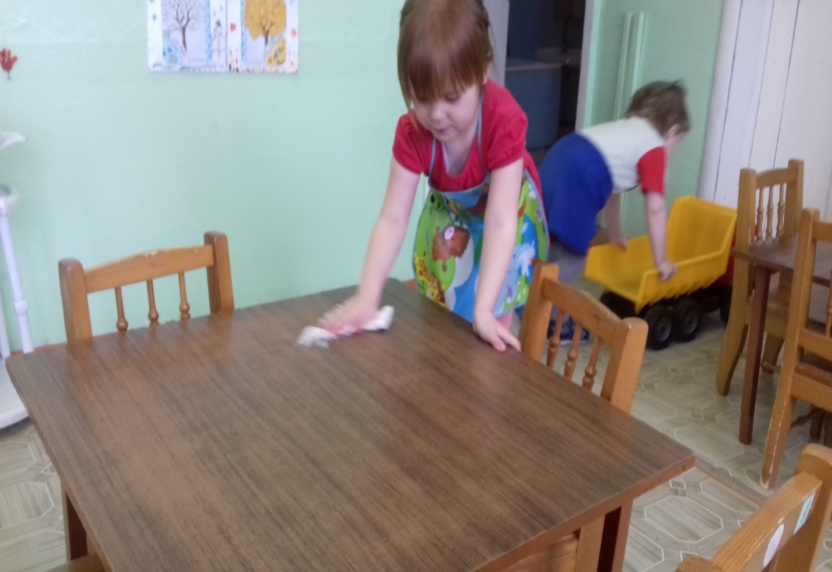 « Я как мама»
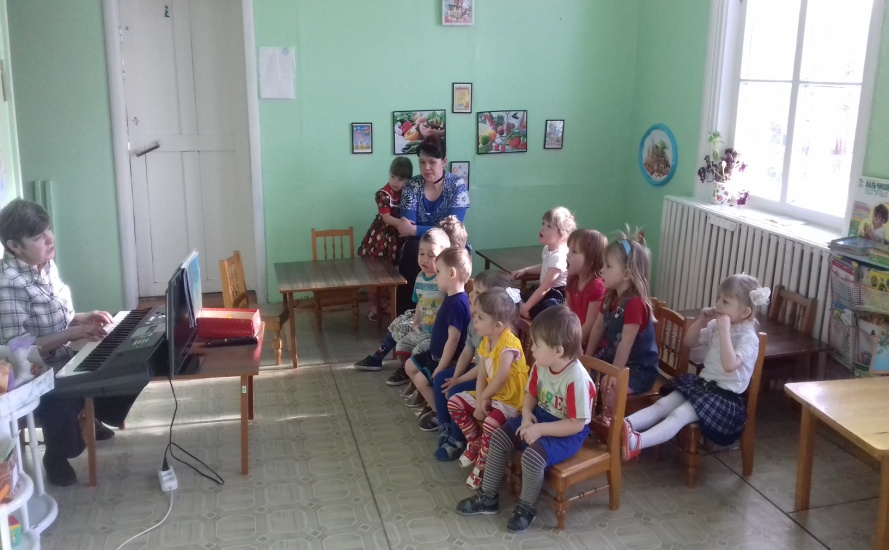 «Кто громче»
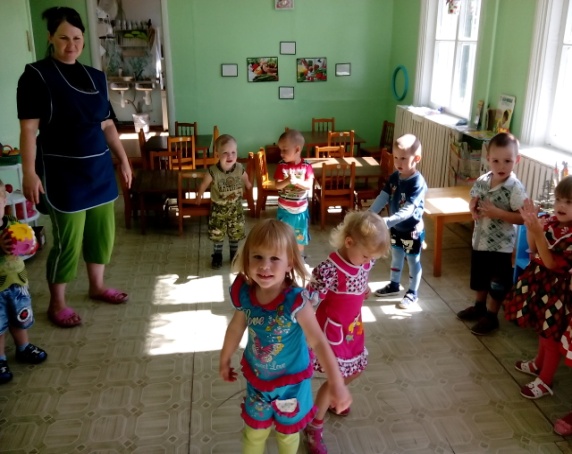 «Кого назову- выходи»
Работа с родителями
Сентябрь 
Папка-передвижка : " Гендерное воспитание в детском саду: что это и для чего?"
Октябрь 
Консультация  «Семья-главный фактор в становлении гендерной идентичности ребенка»
Ноябрь 
Советы по воспитанию дочери:"Как воспитывать девочку"       
Декабрь  
 Советы родителям по воспитанию сыновей:  "Психологическое развитие    мальчиков".
   Январь
Рекомендации  дидактических  игр по гендерному воспитанию
Февраль
Памятка : "Воспитание мальчиков и девочек в русских традициях".
Май 
Анкета по гендерному воспитанию для родителей
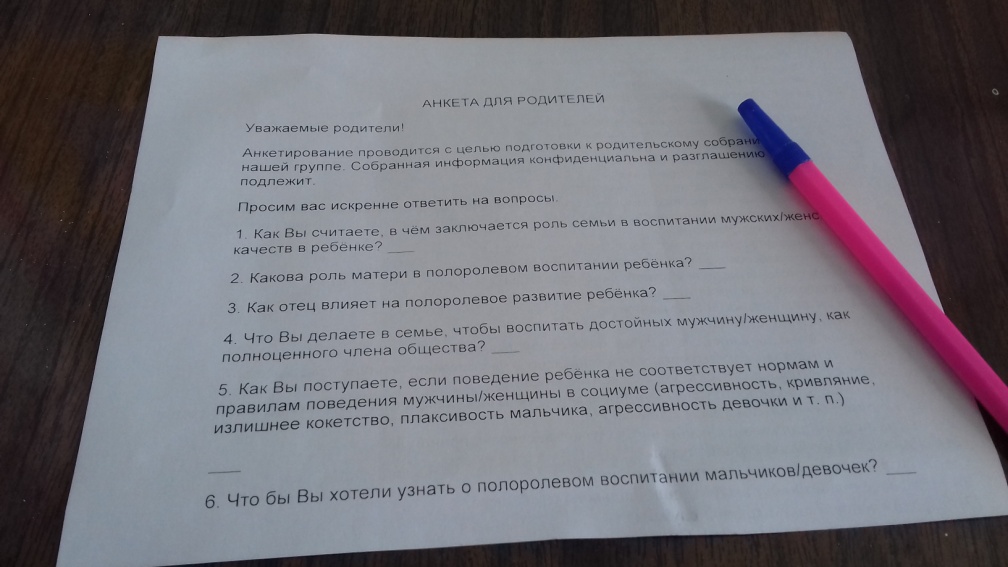 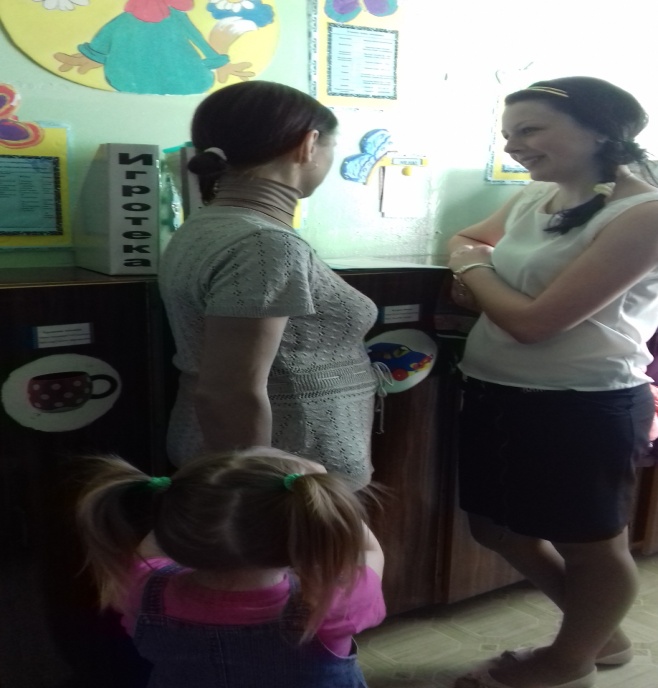 Работа с педагогами  детского сада
Участие в системе методической работы ДОУ
Семинар – практикум для педагогов « Гендерное воспитание дошкольников»
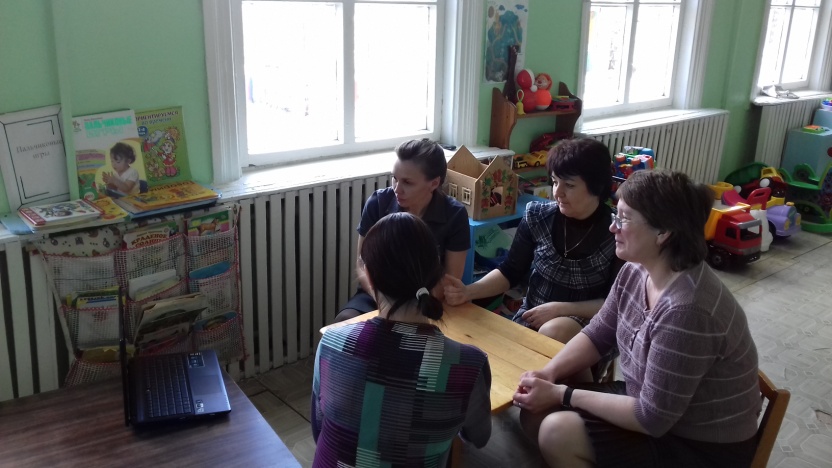 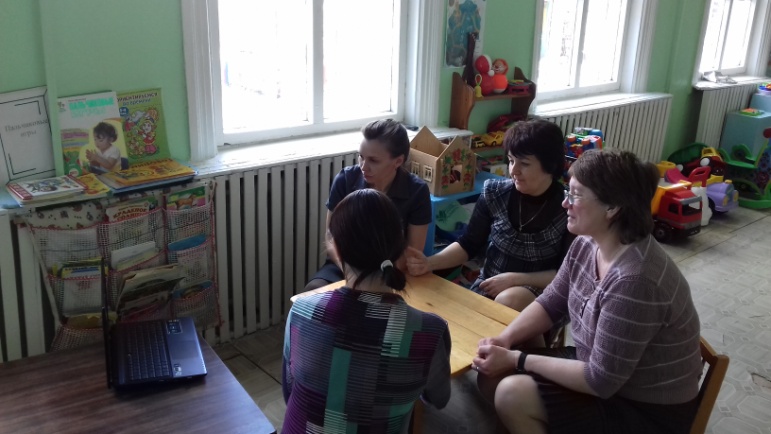 Обогащение среды
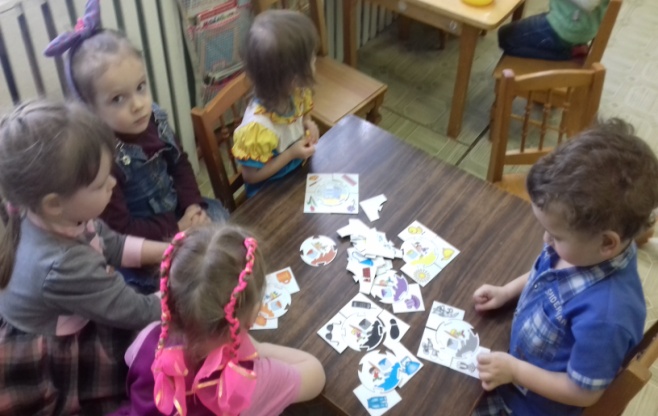 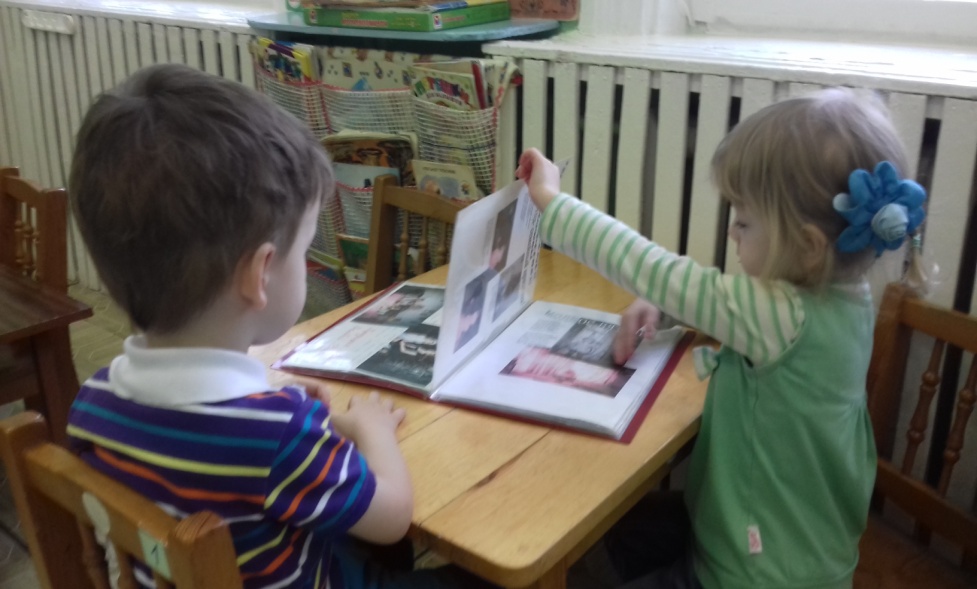 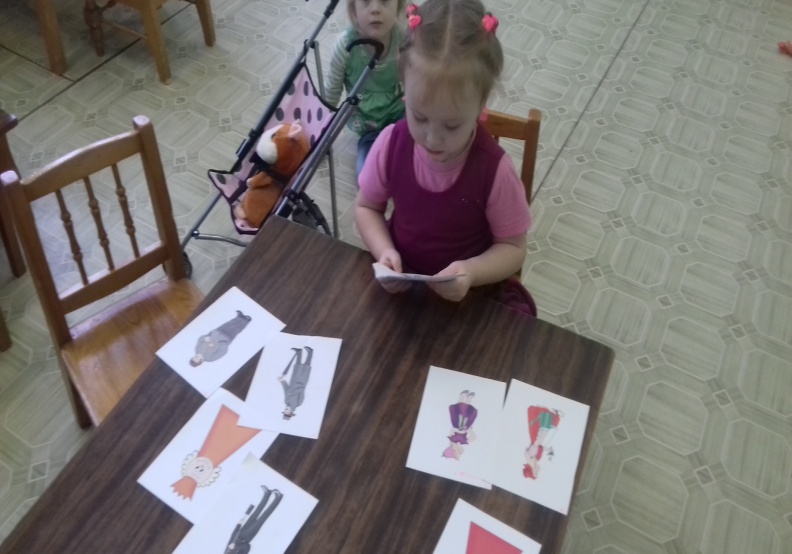 В группе появились папки
« Красавицы мамы», 
« Сильные папы». Игра 
« Подбери». Сенсорную игру « Цвета» мы так же используем как « Найди девочкам и мальчикам подходящий цвет»
В процессе работы я для себя подчеркнула разные подходы к оценке деятельности детей, мной была напечатана консультация для родителей, которую я разместила на портале MAAM
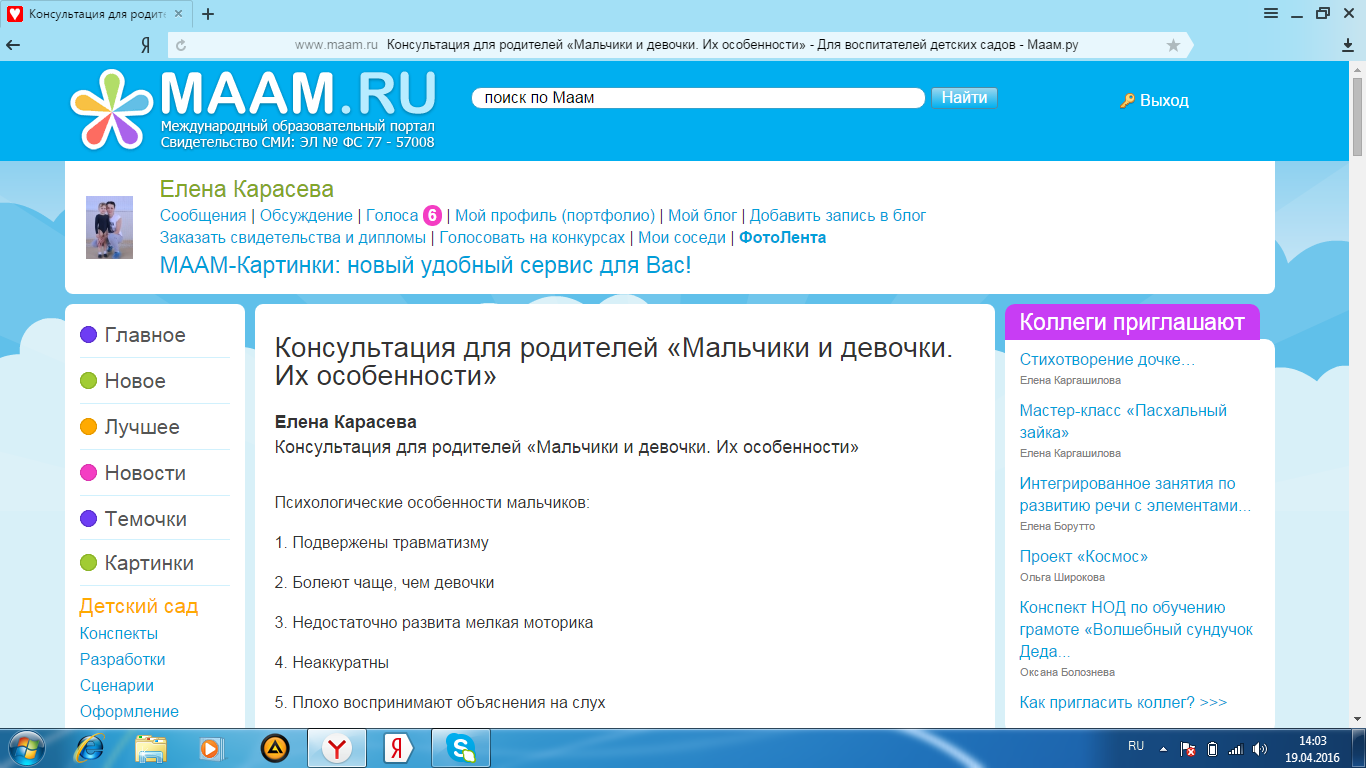 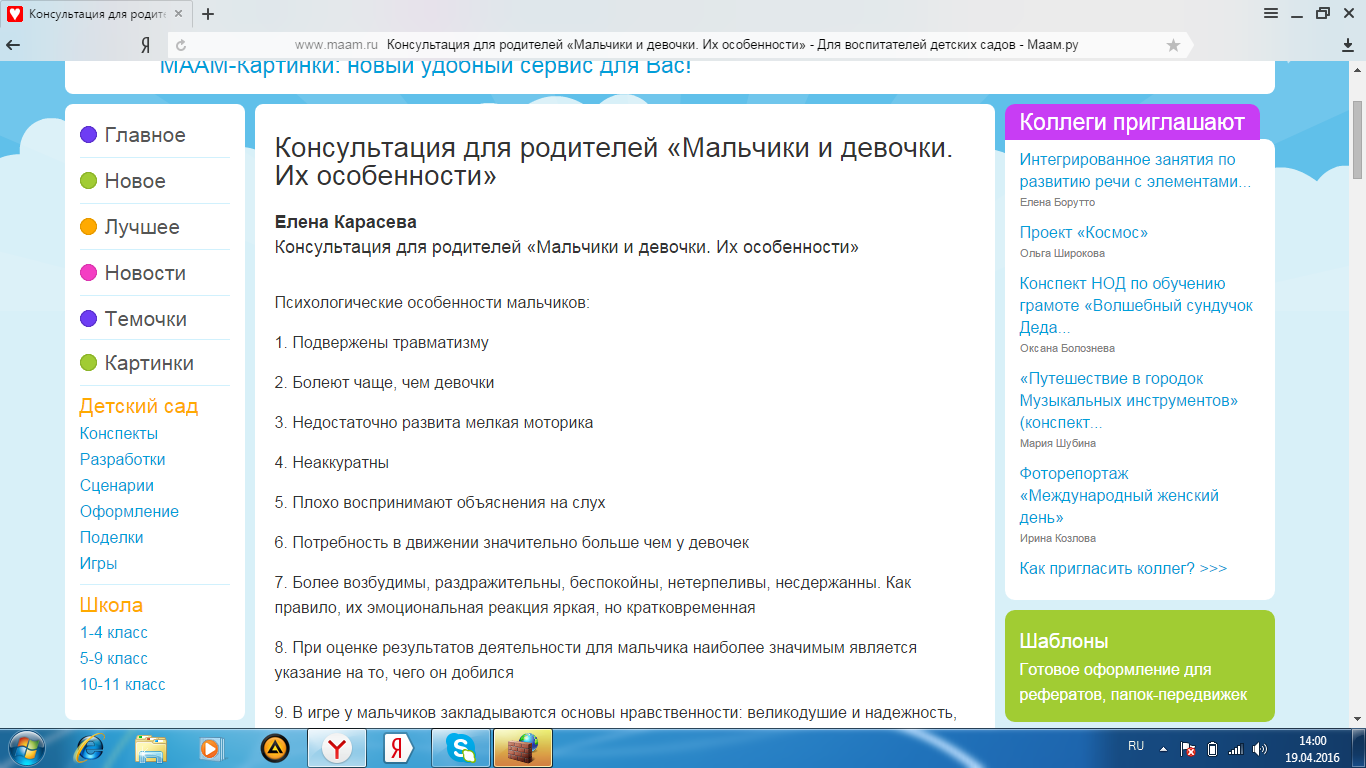